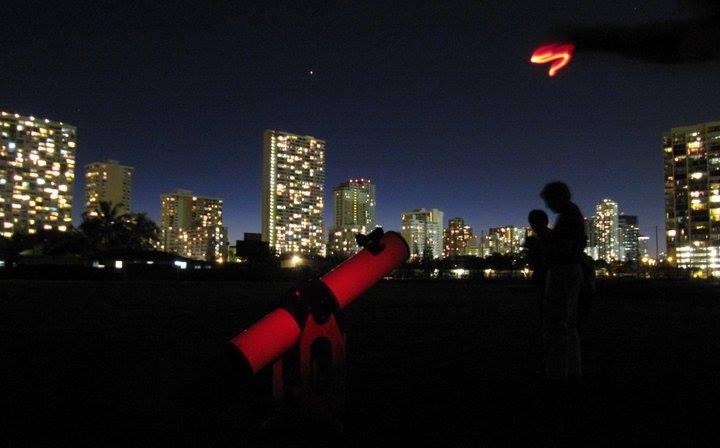 Sidewalk Astronomers
Sidewalk Astronomers
Have telescopes – will travel
Who are the Sidewalk Astronomers?
Has shown cosmos to public for over 	40 years
Has professional and amateur 	astronomers working together
Has groups that partner within their 	local communities
Has outreach done in creative ways
Has respect and stewardship of the 	night sky
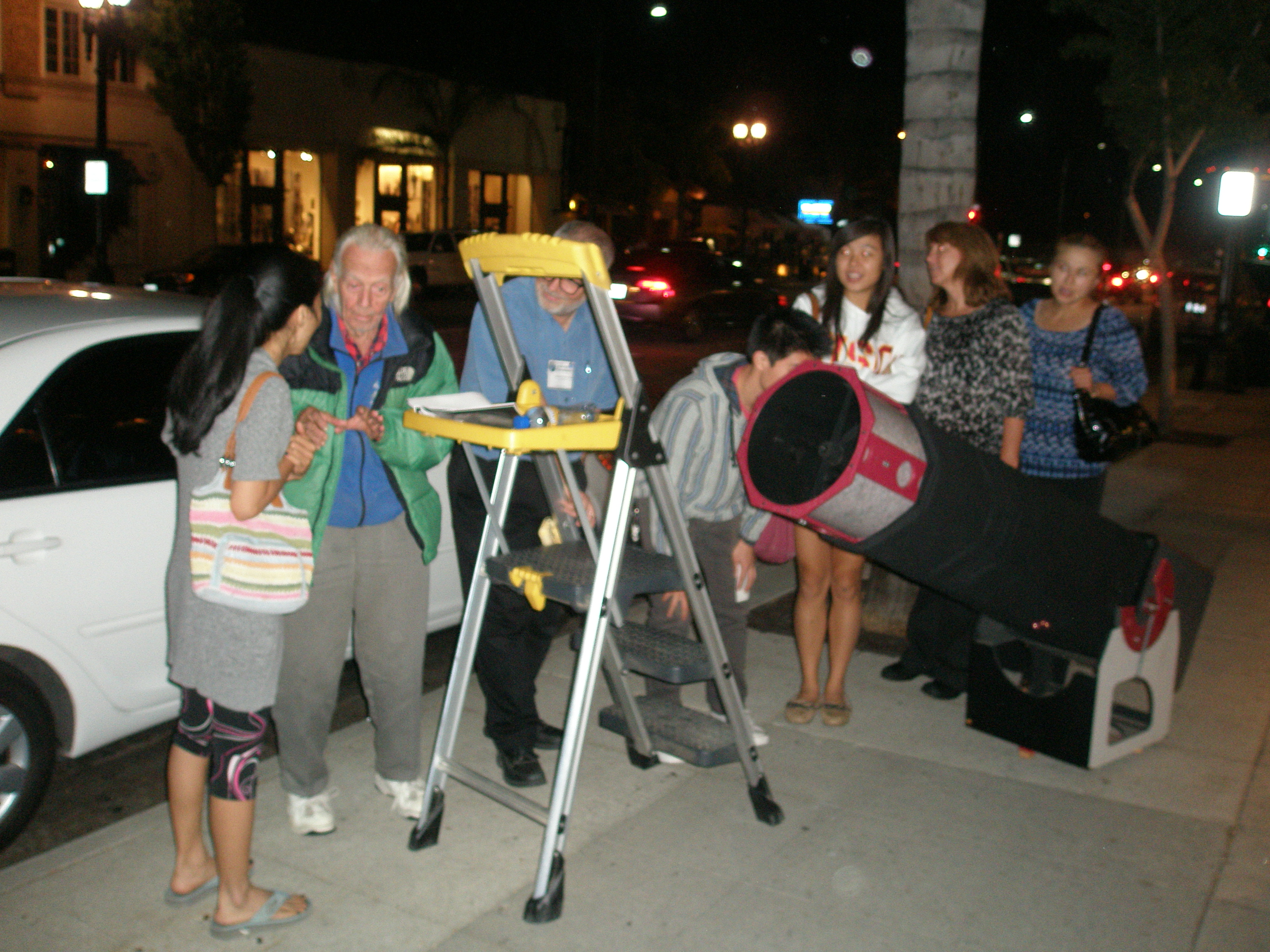 What is Sidewalk Astronomy?
Public Astronomy  - conducted on sidewalks,  in 	parks, at observatories, planetariums and 	libraries

Free Astronomy – sidewalk astronomy is a gift to the 	community

Accessible Astronomy – by going to where the 	people are more people are given opportunity

Educational – along with observing, information is 	always given so that people know what they are 	seeing.

Conduct outreach – which is an important part of 	sidewalk astronomy.

Telescope Making – many members are active 	amateur telescope makers
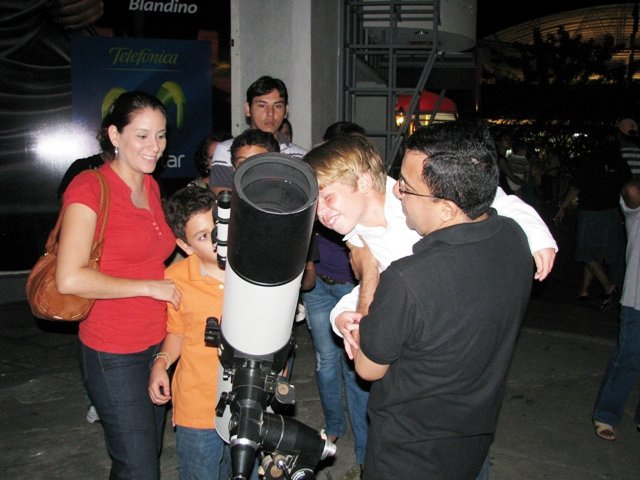 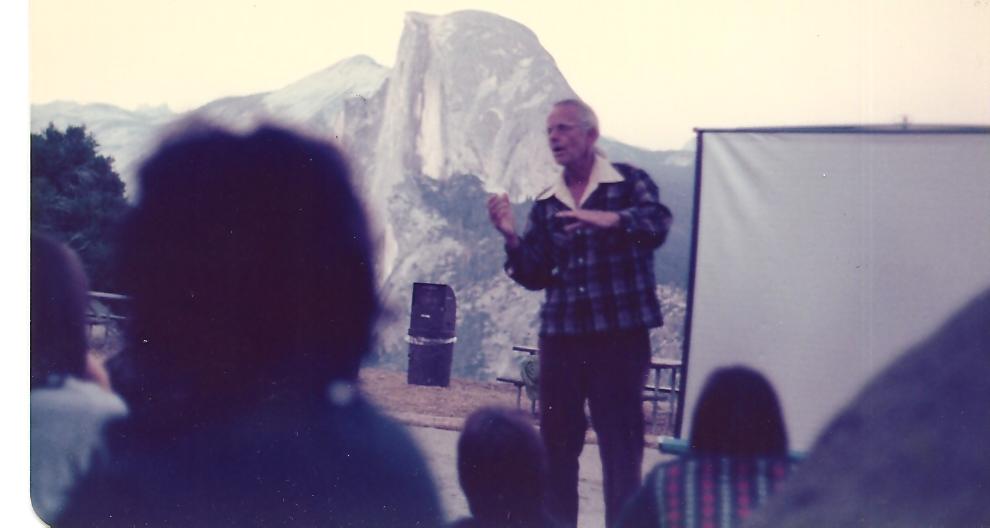 History of the Sidewalk Astronomers
Started undercover at a monastery by John 	Dobson in late 60’s.
The first Dobsonian Telescope started it 	all – 	out of repurposed materials
Moved to the corners of Broderick & 	Jackson Streets, San Francisco in 1969 – 	using large telescopes to show the public 	where they live.
Introduced into the National Parks in early 	1970s 	–  where people and dark  skies 	collide.
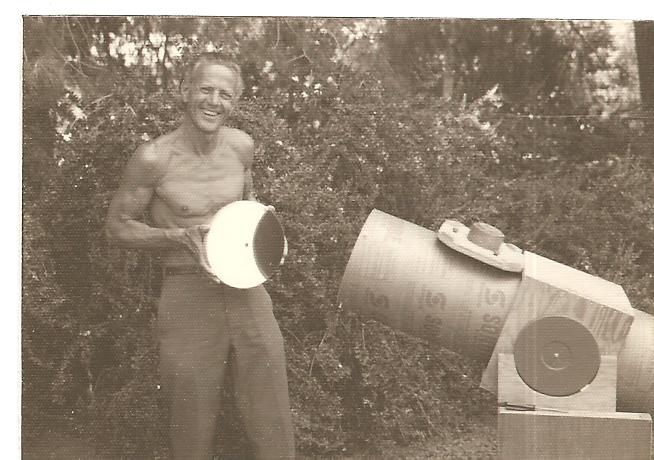 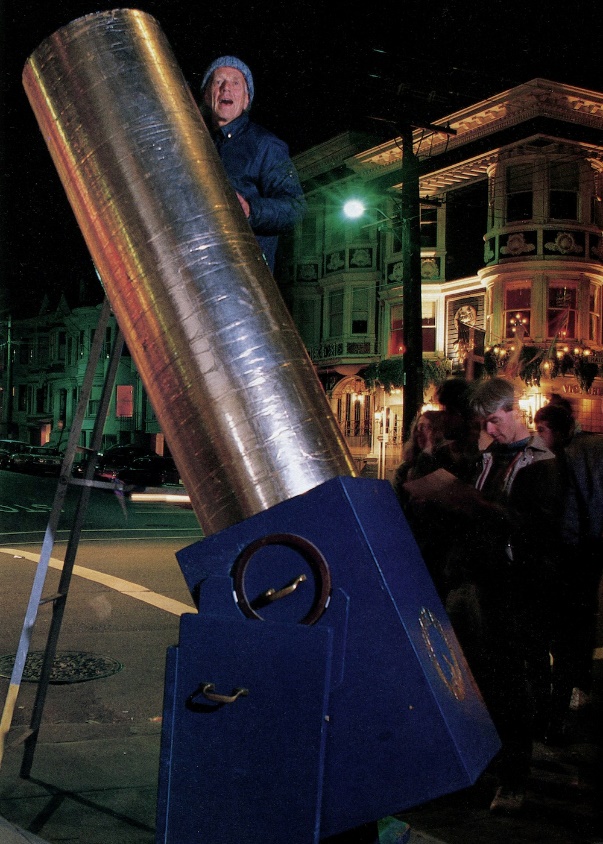 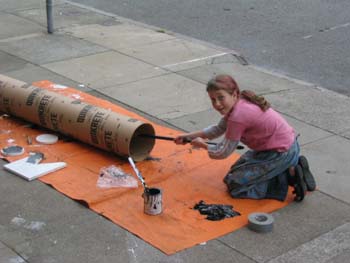 Sidewalk Astronomers Today
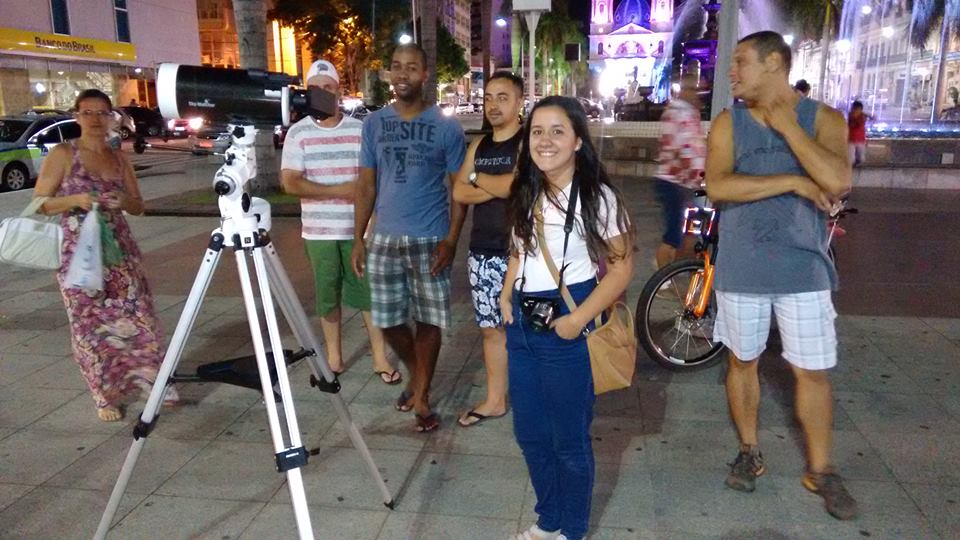 Celebrates John every September – John Dobson 	Month and John Dobson Day September 14th

International members is in ??? countries

Offers over 15 programs

Celebrates sidewalk astronomy internationally - 	ISAN – International Sidewalk Astronomy Night

Has solar sidewalk astronomy facet – International 	Sun Day

Partners with other organizations like IDA and 	Globe@Night 

Provides free resources
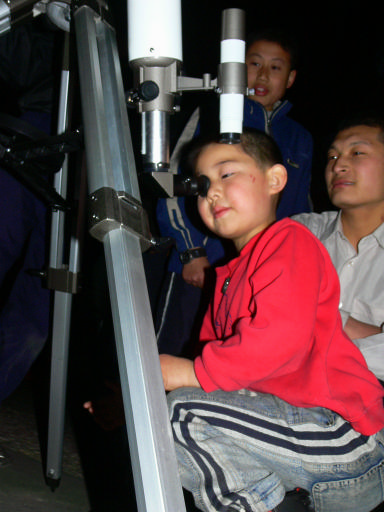 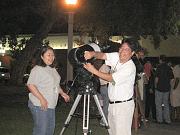 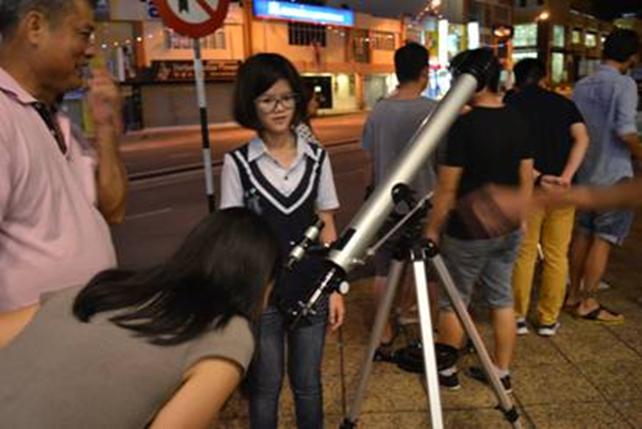 Becoming a Sidewalk Astronomer
Join by signing up on website at: 	sidewalkastronomers.us
Will automatically receive the newsletter “The 	Sidewalk Astronomer”
Review Resources on-site articles on
	- observing tips, site selection, 
	- hands on activities, handouts, etc
Equipment needs – buying or building telescope, 	- how to articles and directions and telescope 			plans
Personal help available
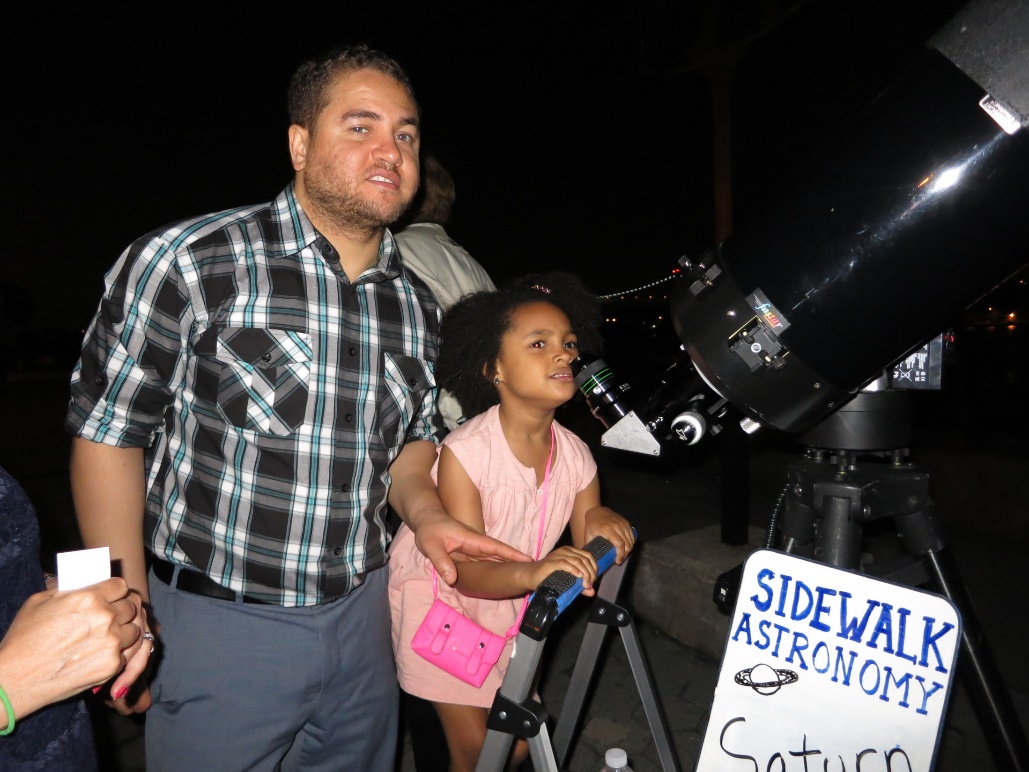 “Go to where the people are”
John Dobson
Sep 14, 1915 – Jan 14, 2014
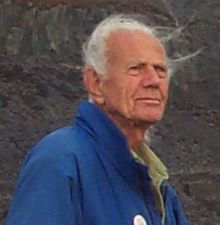